CSE 421Algorithms
Winter 2019
Lecture 11
Minimum Spanning Trees (Part II)
Interval Scheduling
What is the expected size of the maximum independent set for random intervals
What is the expected size of the maximum intersection for random intervals
Method 1:  Each interval assigned a random start position and random length from [0,1]
Method 2: Random permutation of interval endpoints
Independent Set
Maximum independent set only contains small intervals
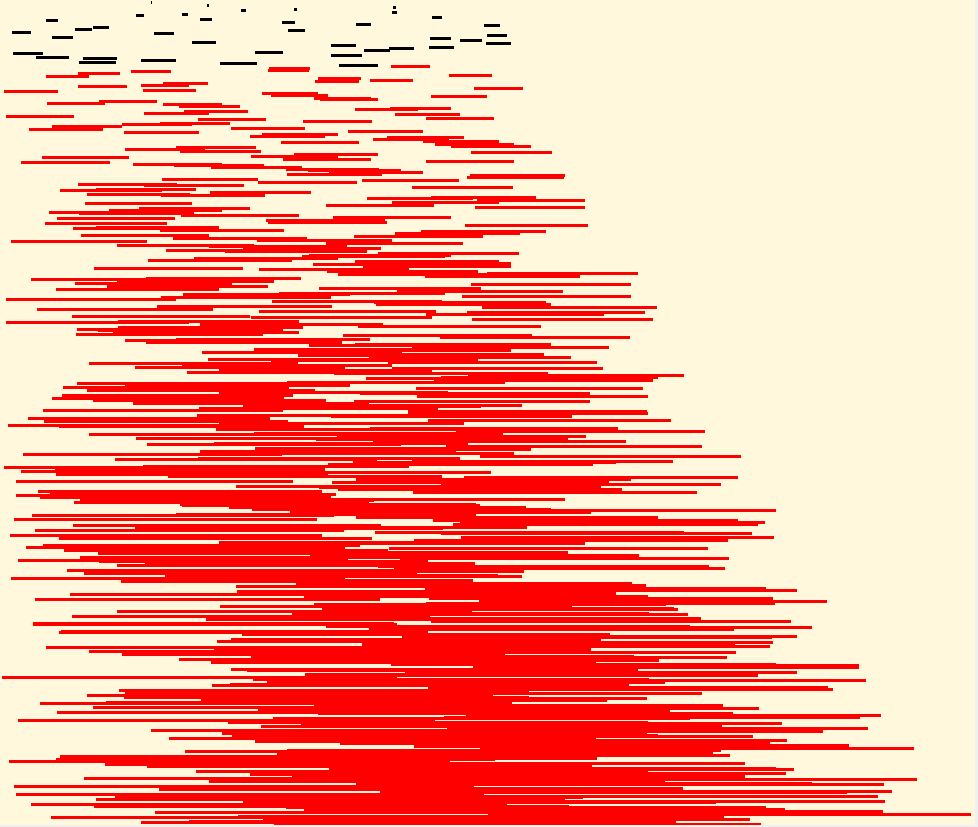 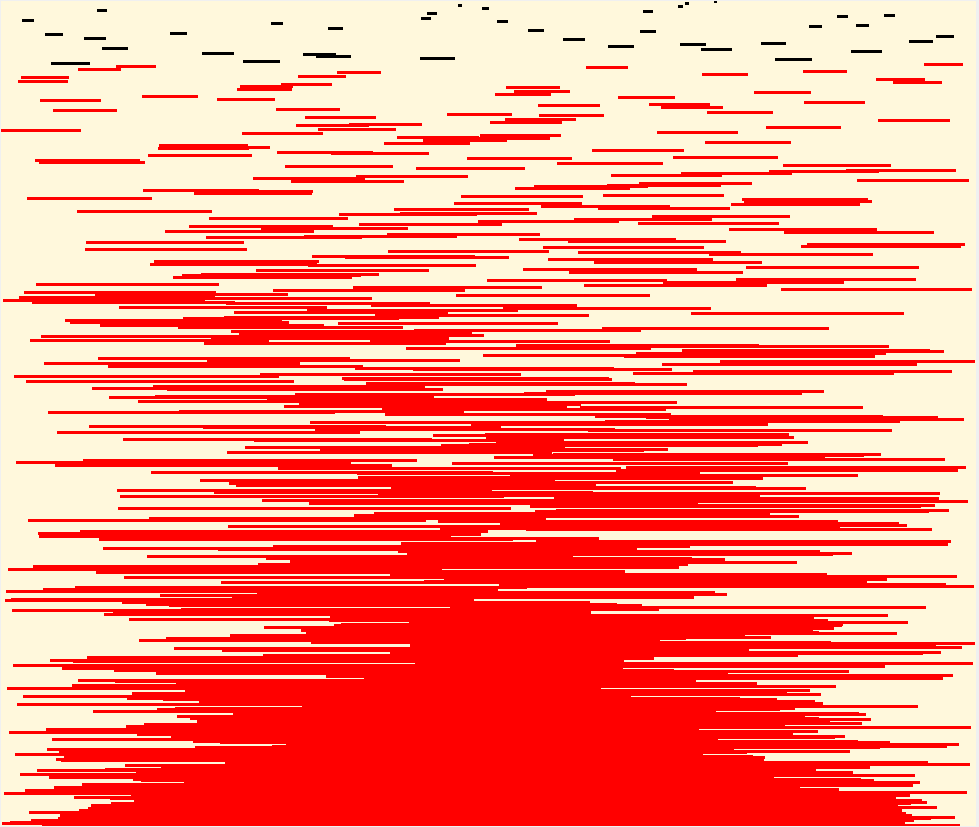 Maximum Intersection
Maximum intersection is at the middle
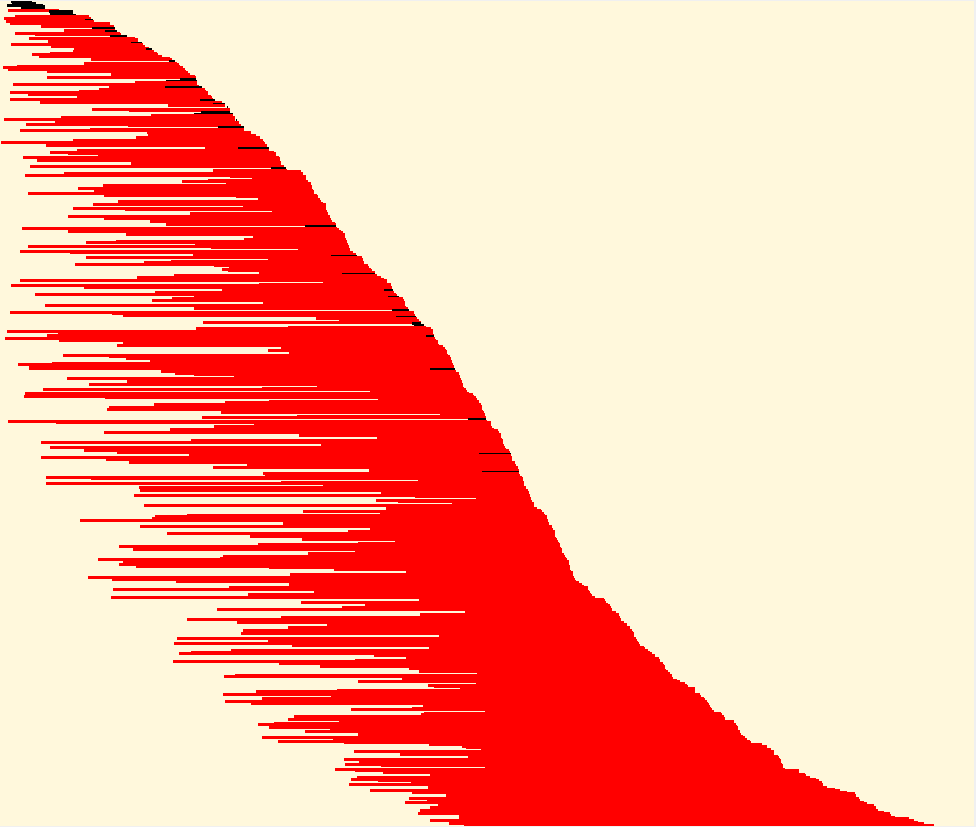 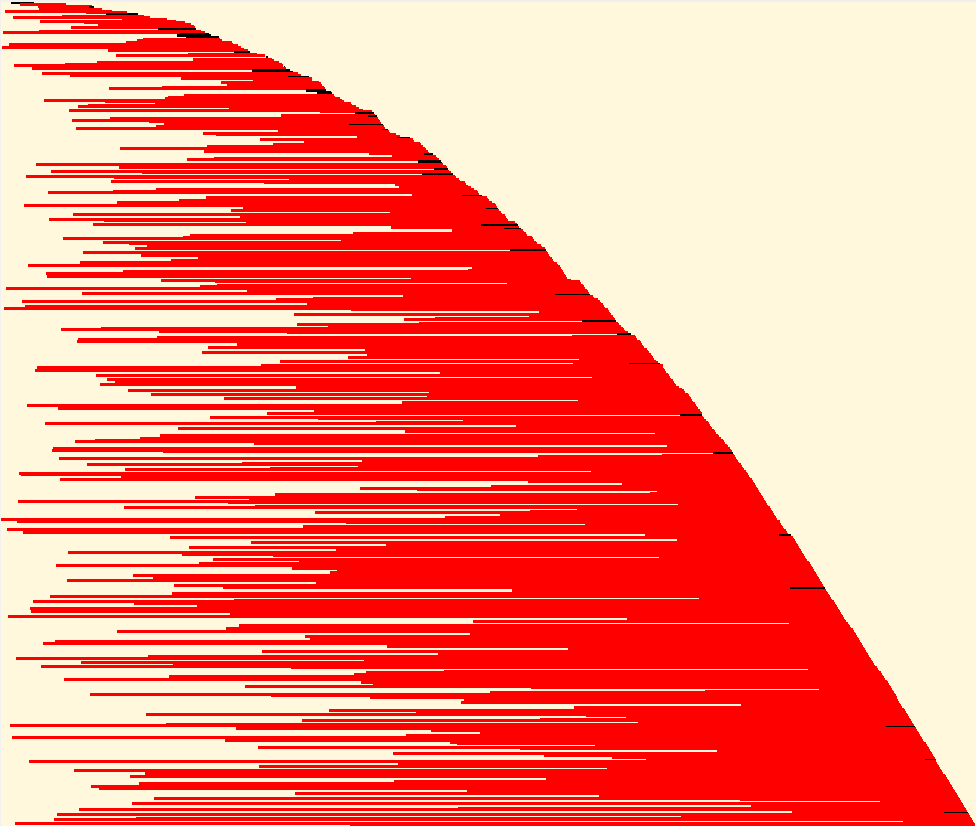 Minimum Spanning Tree
Undirected Graph G=(V,E) with edge weights
15
t
a
6
9
14
3
4
e
10
13
c
s
11
20
5
17
2
7
g
b
8
f
22
u
12
1
16
v
For simplicity, assume all edge costs are distinct
Greedy Algorithms for Minimum Spanning Tree
[Prim] Extend a tree by including the cheapest out going edge
[Kruskal] Add the cheapest edge that joins disjoint components
[ReverseDelete] Delete the most expensive edge that does not disconnect the graph
4
b
c
11
5
8
20
a
d
7
22
e
Edge inclusion lemma
Let S be a subset of V, and suppose e = (u, v) is the minimum cost edge of E, with u in S and v in V-S
e is in every minimum spanning tree of G
Or equivalently, if e is not in T, then T is not a minimum spanning tree
e
S
V - S
e is the minimum cost edge between S and V-S
Proof
Suppose T is a spanning tree that does not contain e
Add e to T, this creates a cycle
The cycle must have some edge e1 = (u1, v1) with u1 in S and v1 in V-S






T1 = T – {e1} + {e} is a spanning tree with lower cost
Hence, T is not a minimum spanning tree
e1
S
V - S
e
Optimality Proofs
Prim’s Algorithm computes a MST
Kruskal’s Algorithm computes a MST

Show that when an edge is added to the MST by Prim or Kruskal, the edge is the minimum cost edge between S and V-S for some set S.
Prim’s Algorithm
S = { };    T = { };
while S != V
	choose the minimum cost edge                    	e = (u,v), with u in S, and v in V-S
	add e to T
	add v to S
Prove Prim’s algorithm computes an MST
Show an edge e is in the MST when it is added to T
Kruskal’s Algorithm
Let C = {{v1}, {v2}, . . ., {vn}};  T = { }
while |C| > 1
	Let e = (u, v) with u in Ci and v in Cj be the 	minimum cost edge joining distinct sets in C
	Replace Ci and Cj by Ci U Cj
	Add e to T
Prove Kruskal’s algorithm computes an MST
Show an edge e is in the MST when it is added to T
Reverse-Delete Algorithm
Lemma:  The most expensive edge on a cycle is never in a minimum spanning tree
e
Reverse-Delete Algorithm
Let e be the max cost edge whose removal does not disconnect the graph
Let T be a spanning tree of G=(V, E – {e})
Dealing with the assumption of no equal weight edges
Force the edge weights to be distinct
Add small quantities to the weights 
Give a tie breaking rule for equal weight edges
Application: Clustering
Given a collection of points in an r-dimensional space, and an integer K, divide the points into K sets that are closest together
Distance clustering
Divide the data set into K subsets to maximize the distance between any pair of sets
dist (S1, S2) = min {dist(x, y) | x in S1, y in S2}
Divide into 2 clusters
Divide into 3 clusters
Divide into 4 clusters
Distance Clustering Algorithm
Let C = {{v1}, {v2},. . ., {vn}};  T = { }
while |C| > K
	Let e = (u, v) with u in Ci and v in Cj be the 	minimum cost edge joining distinct sets in C
	Replace Ci and Cj by Ci U Cj
K-clustering
Shortest paths in directed graphs vs undirected graphs
2
d
2
d
1
1
a
a
5
5
4
4
4
4
4
4
e
e
1
1
c
c
s
2
s
2
3
3
3
3
2
2
6
g
6
g
b
b
3
3
7
7
f
f
What about the minimum spanning tree of a directed graph?
Must specify the root r
Branching:  Out tree with root r
2
d
2
d
1
1
a
a
5
5
4
4
4
4
4
4
e
e
1
1
c
c
s
2
s
2
3
3
3
3
2
2
6
g
6
g
b
b
3
3
7
7
f
f
Assume all vertices reachable from r
Also called an arborescence
Finding a minimum branching
r
r
10
10
2
2
4
4
1
2
2
2
2
8
4
4
Finding a minimum branching
Remove all edges going into r
Normalize the edge weights, so the minimum weight edge coming into each vertex has weight zero
7
5
4
2
2
0
This does not change the edges of the minimum branching
Finding a minimum branching
Consider the graph that consists of the minimum cost edge coming in to each vertex
If this graph is a branching, then it is the minimum cost branching
Otherwise, the graph contains one or more cycles
Collapse the cycles in the original graph to super vertices
Reweight the graph and repeat the process
Finding a minimum branching
r
r
r
r
1
10
6
10
2
8
1
2
4
0
4
1
0
2
2
0
0
2
2
8
4
4
0
4
0
Correctness Proof
Lemma 4.38  Let C be a cycle in G consisting of edges of cost 0 with r not in C.  There is an optimal branching rooted at r that has exactly one edge entering C.
The lemma justifies using the edges of the cycle in the branching
An induction argument is used to cover the multiple levels of compressing cycles
r
0
0
1
0
0
0
0
4
0